Dalle aree agli integrali
1
Claudio Gori Giorgi e Daniela Valenti 2023
Uno sguardo alla storia
Problemi aperti del XVII secolo:

Matematica. Si riusciva a misurare l’area delle figure curvilinee solo in alcuni casi particolari.
Fisica. Si riusciva a studiare il moto a velocità variabile solo in alcuni casi particolari.
I due problemi sembrano non avere nulla in comune, ma Archimede nell’antichità e poi Cavalieri e Riemann hanno trovato un procedimento per risolvere entrambi i problemi.
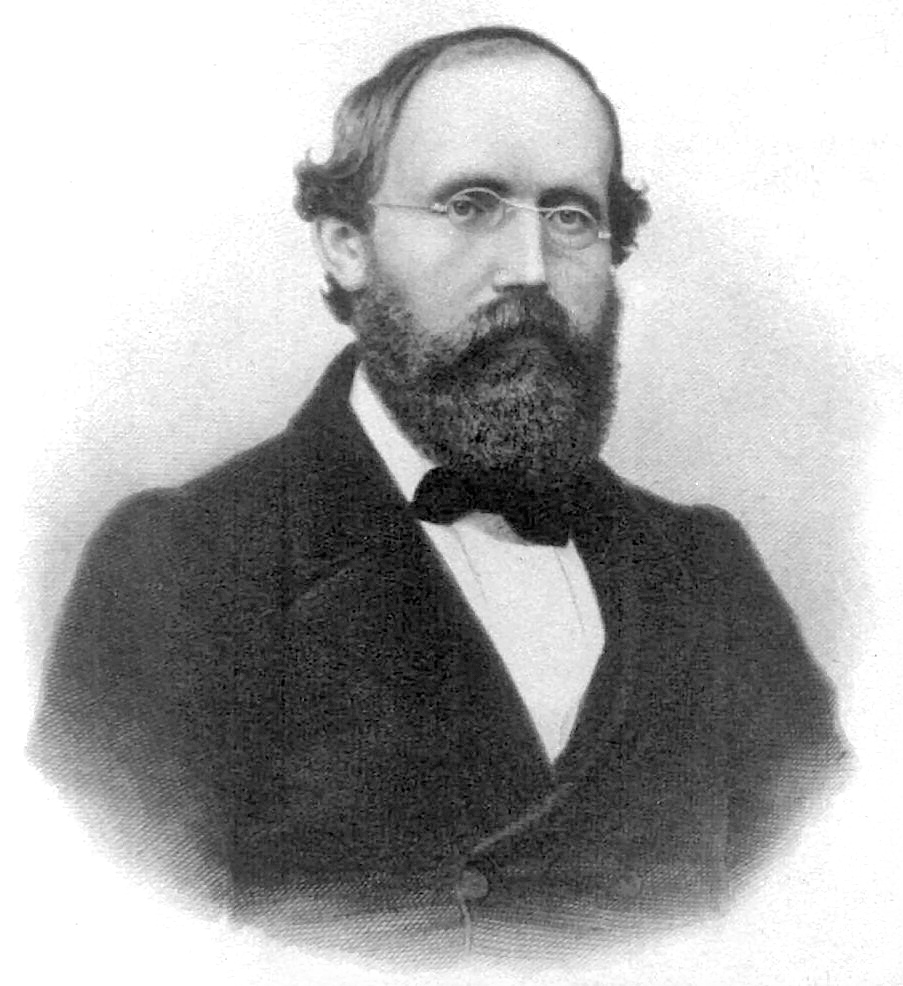 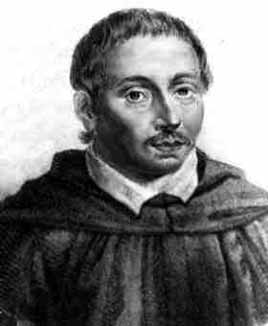 Bernhard Riemann
1826 - 1866
Bonaventura Cavalieri
1598 - 1647
2
Claudio Gori Giorgi e Daniela Valenti 2023
L’area sotto una curva
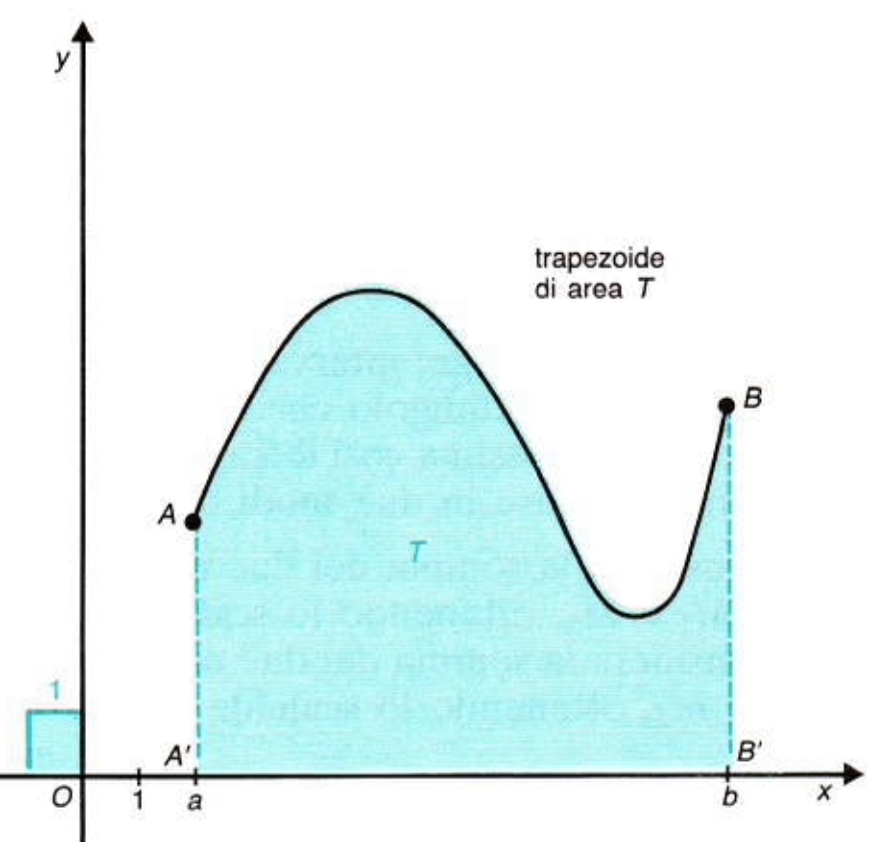 Funzione continua tra a e b
Trapezoide
di area T
Come posso calcolare l’area T?
3
Claudio Gori Giorgi e Daniela Valenti 2023
L’idea: approssimo l’area con rettangoli
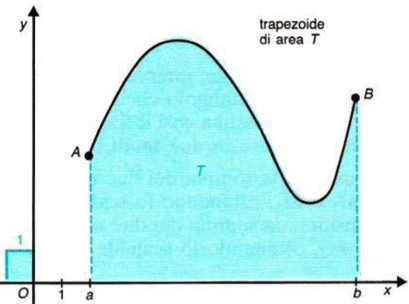 I         I         I
4
Claudio Gori Giorgi e Daniela Valenti 2023
Approssimo l’area con rettangoli
2. In ogni intervallo scelgo il punto centrale
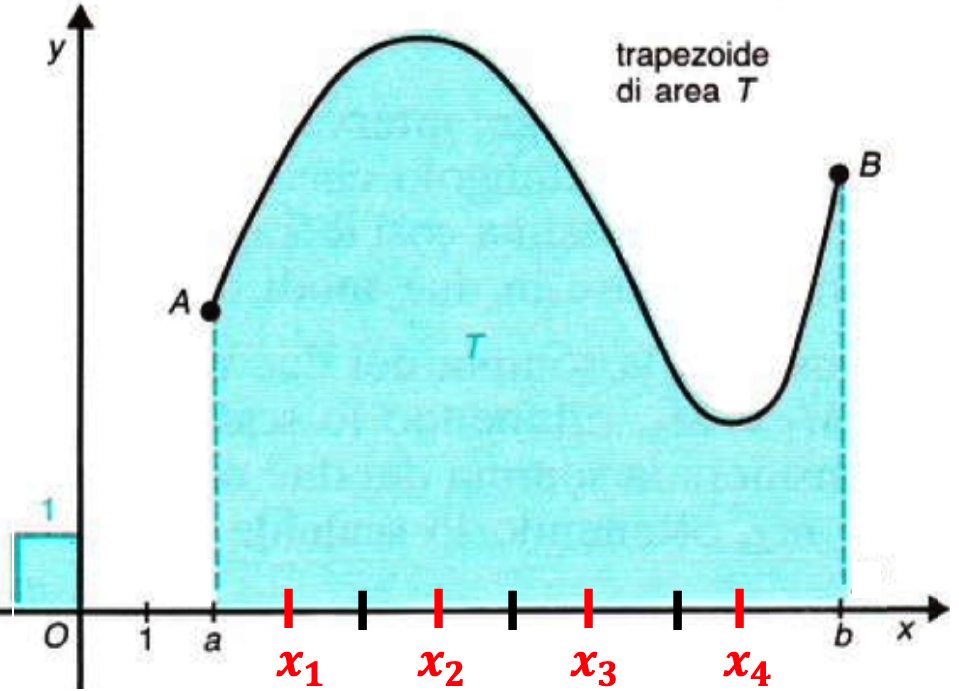 5
Claudio Gori Giorgi e Daniela Valenti 2023
Approssimo l’area con rettangoli
3. Per ogni ascissa trovo la corrispondente ordinata sulla curva
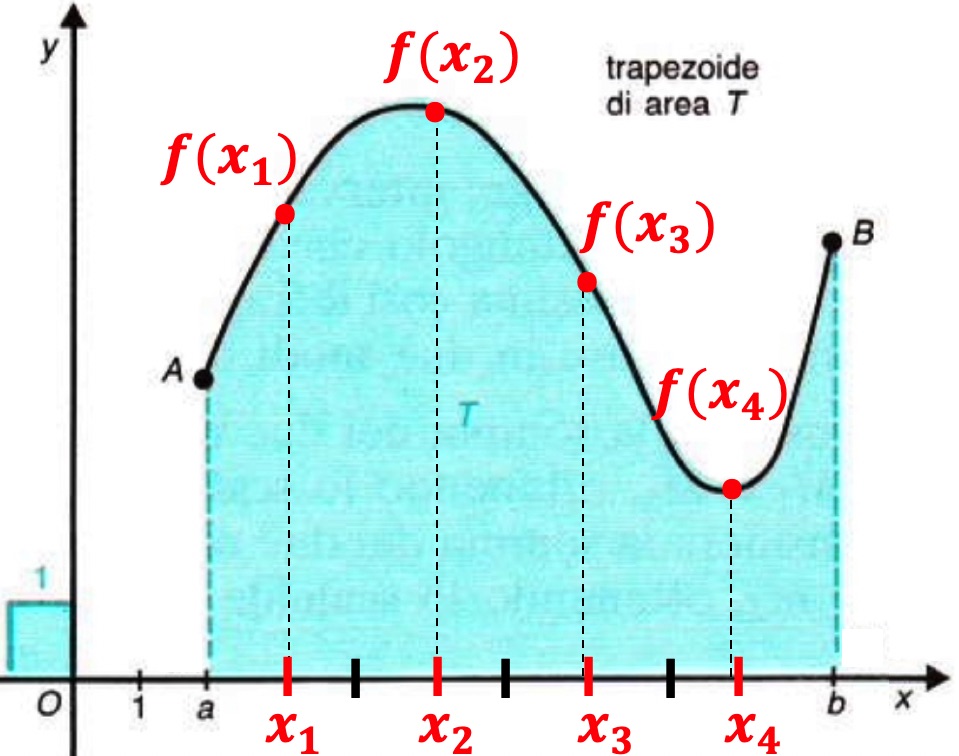 6
Claudio Gori Giorgi e Daniela Valenti 2023
Approssimo l’area con rettangoli
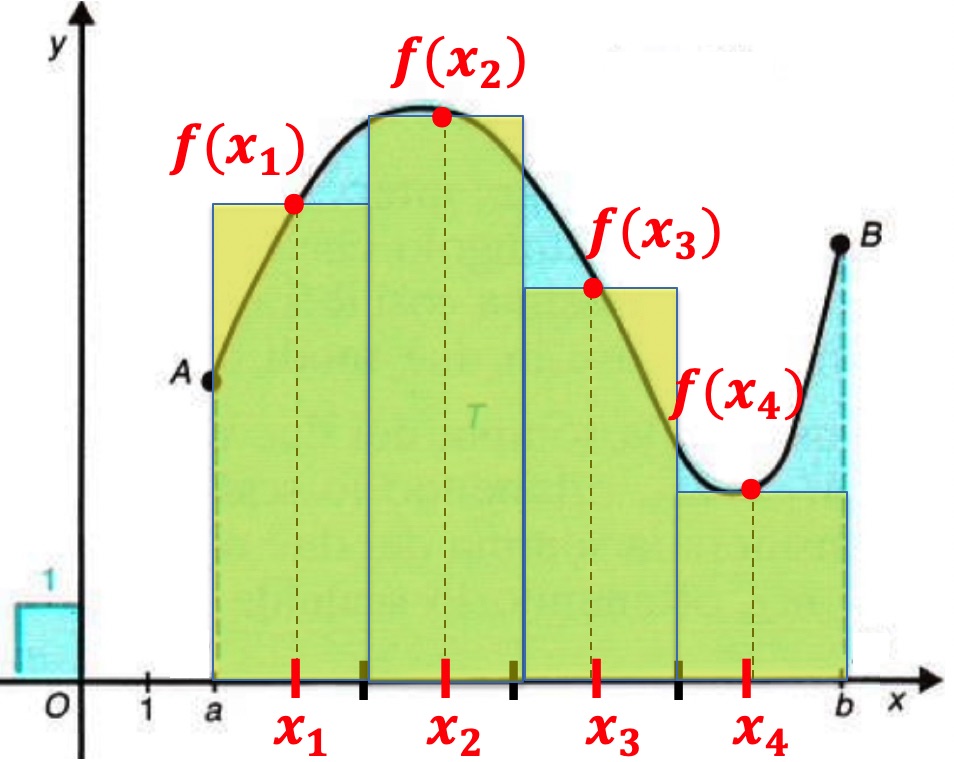 7
Claudio Gori Giorgi e Daniela Valenti 2023
Approssimo l’area con rettangoli
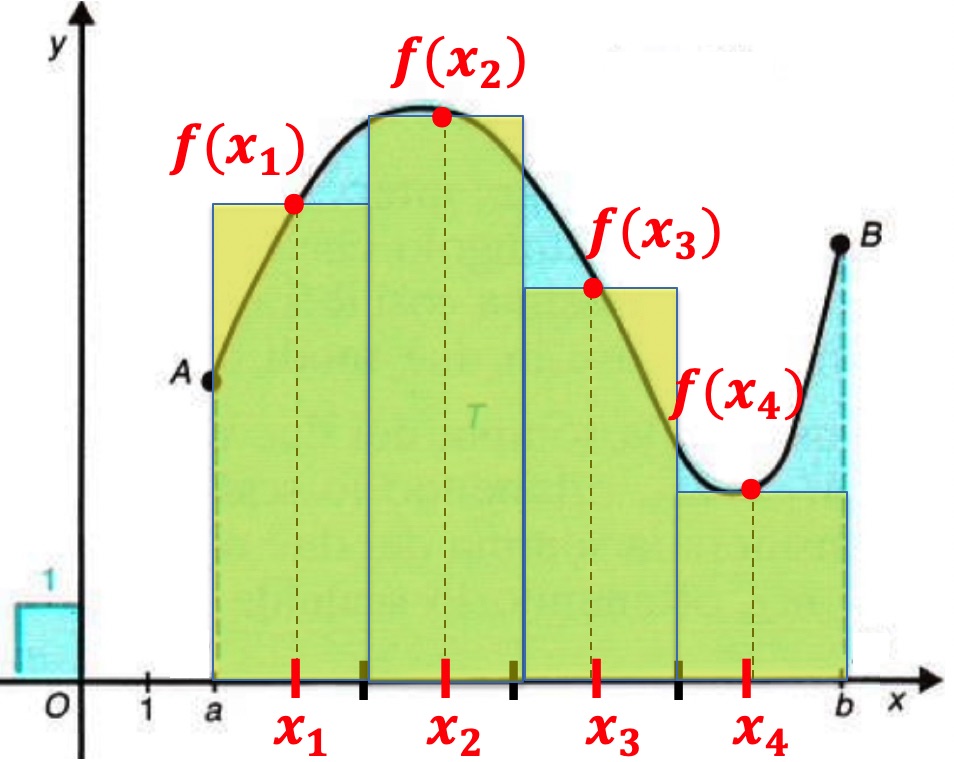 Con il simbolo
di sommatoria
8
8
Claudio Gori Giorgi e Daniela Valenti 2023
Miglioro l’approssimazione
6. Per migliorare l’approssimazione infittisco i rettangoli
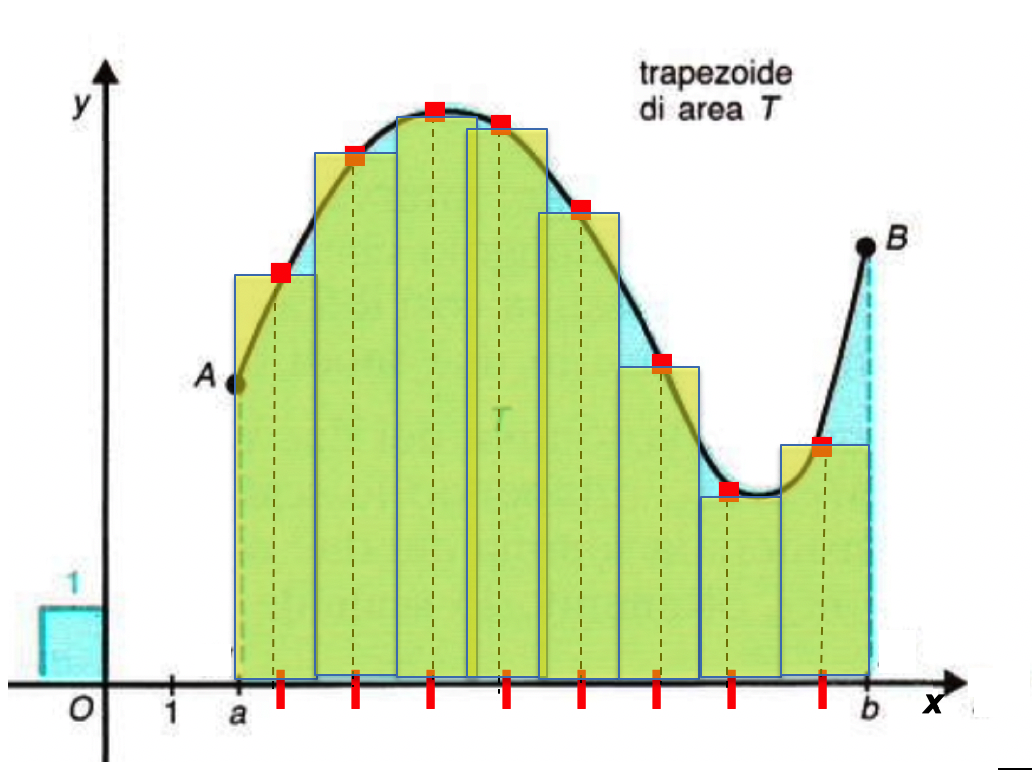 Qui i rettangoli sono 8 e la formula diventa:
9
Claudio Gori Giorgi e Daniela Valenti 2023
Miglioro ancora di più l’approssimazione
Trapezoide di area T
Video
10
Claudio Gori Giorgi e Daniela Valenti 2023
L’area del trapezoide
diventa
La formula
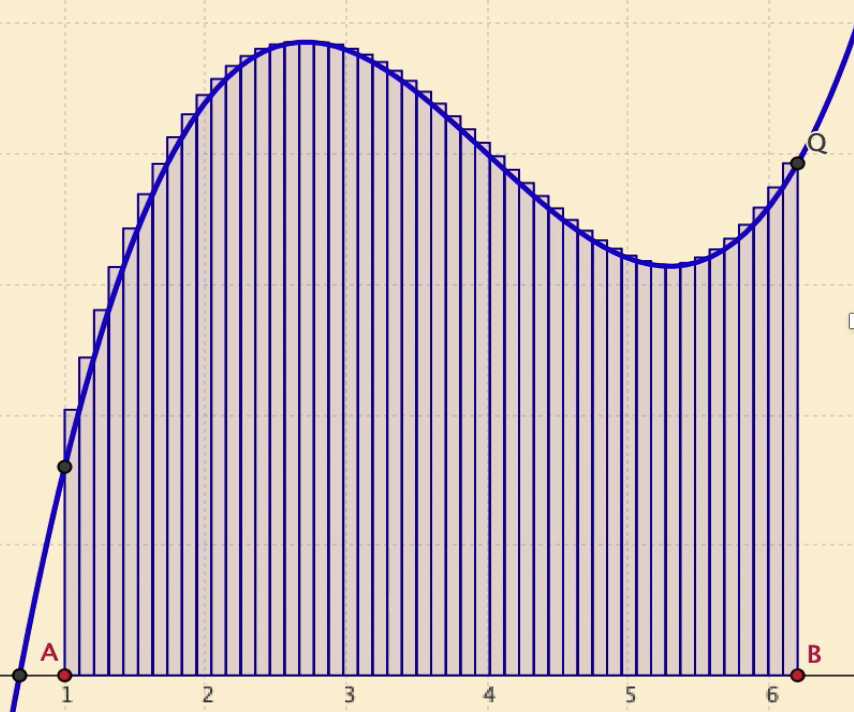 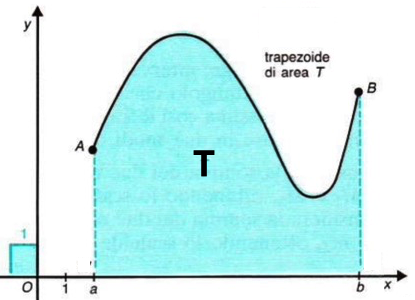 11
Claudio Gori Giorgi e Daniela Valenti 2023
Simboli della matematica
12
Claudio Gori Giorgi e Daniela Valenti 2023
Il simbolo di integrale
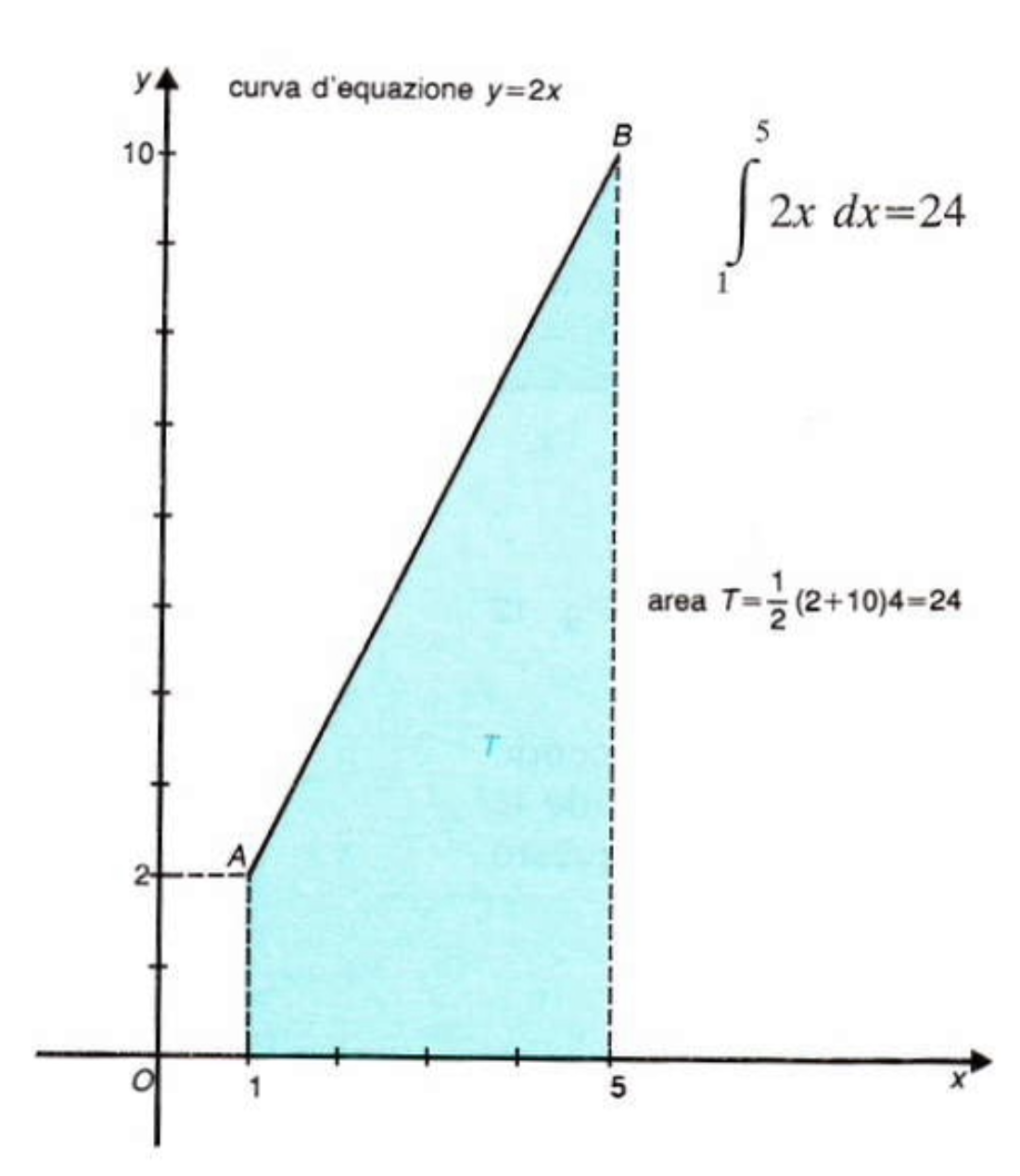 Retta d’equazione y = 2x
T
13
Claudio Gori Giorgi e Daniela Valenti 2023
Una variabile muta
14
Claudio Gori Giorgi e Daniela Valenti 2023
Attività
Completa la scheda per cominciare a lavorare con il simbolo di integrale
15
Claudio Gori Giorgi e Daniela Valenti 2023
Riflessioni sull’attività svolta
16
Claudio Gori Giorgi e Daniela Valenti 2023
Quesito 1
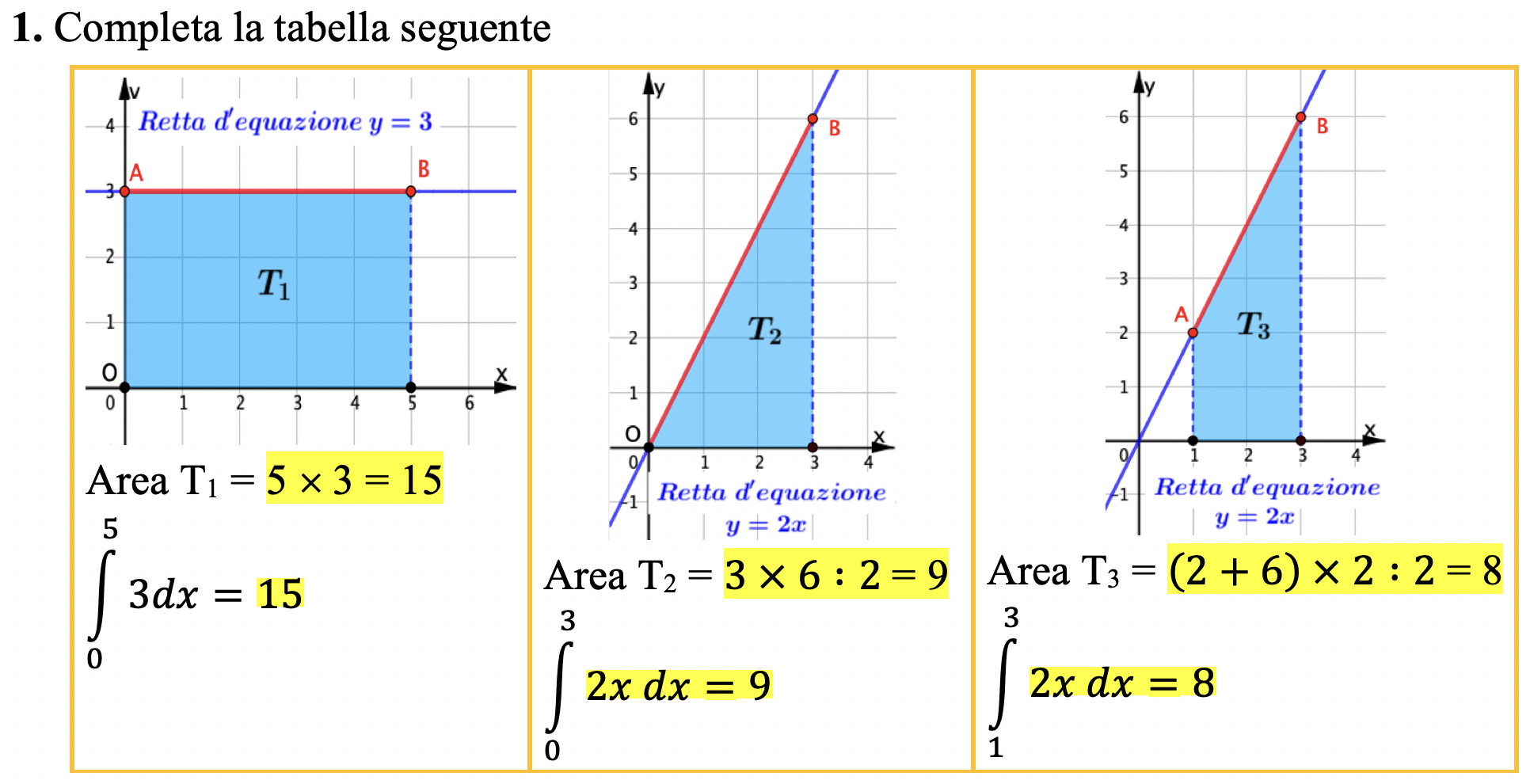 17
Claudio Gori Giorgi e Daniela Valenti 2023
Quesito 2
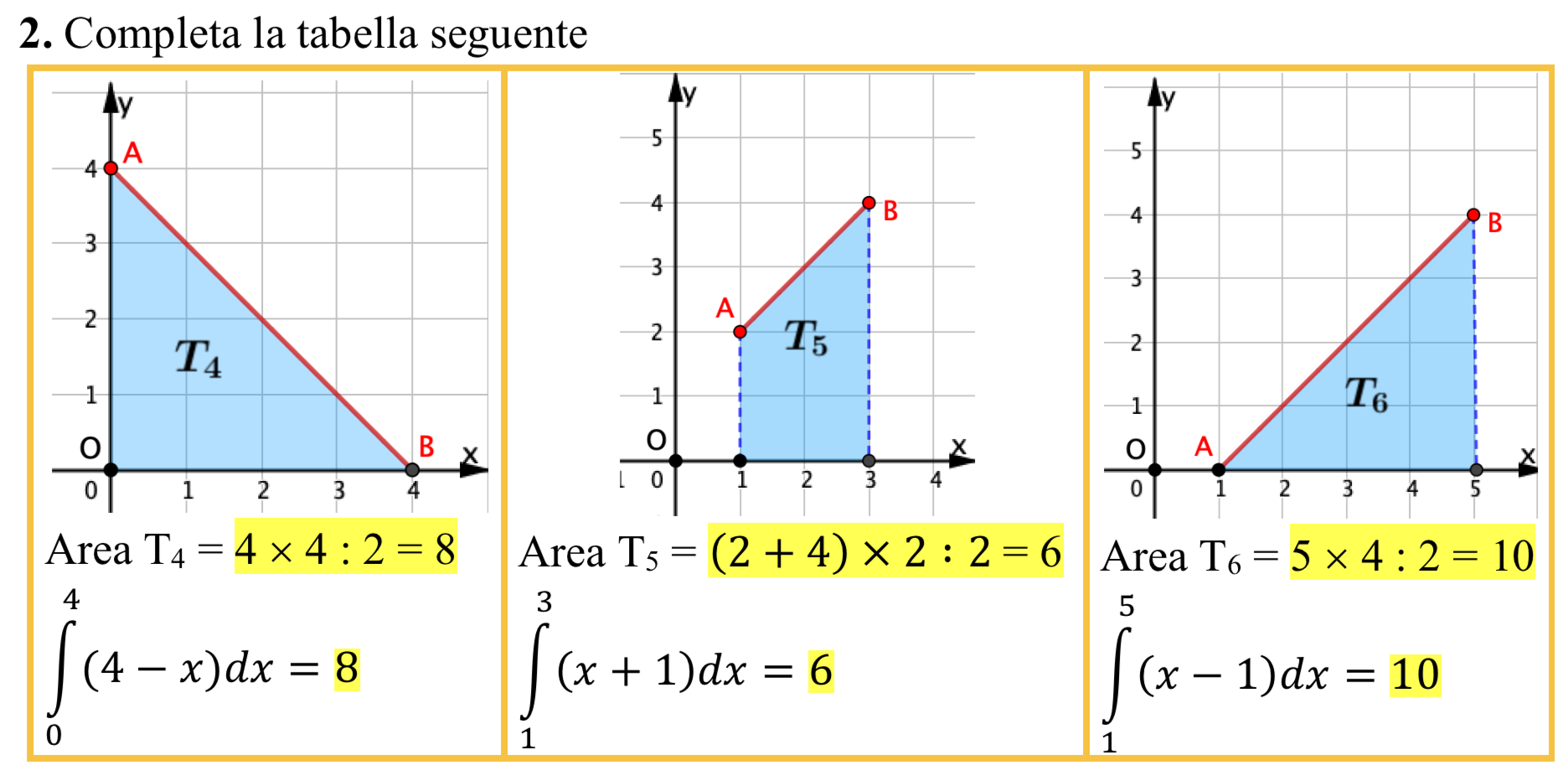 18
Claudio Gori Giorgi e Daniela Valenti 2023
Quesito 3
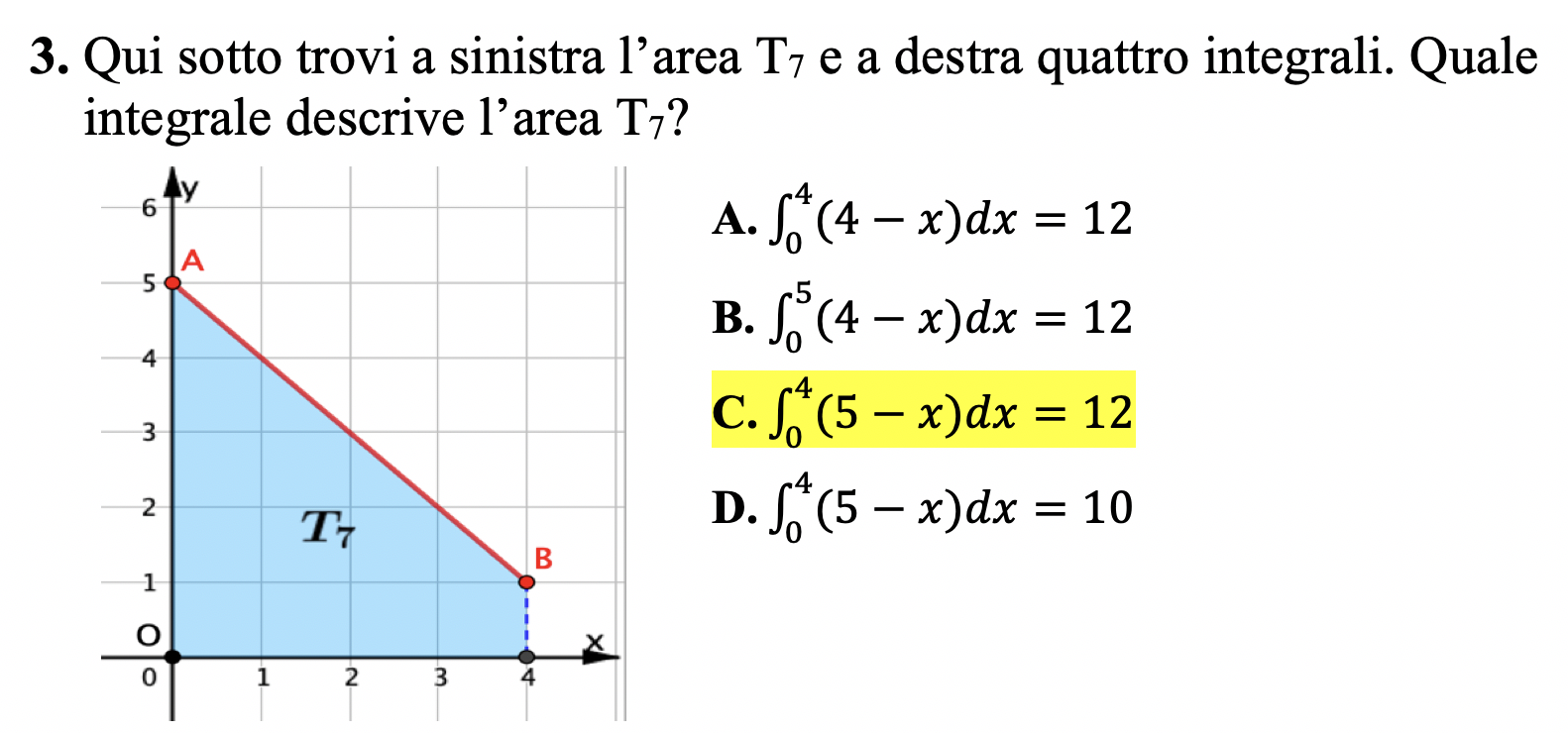 19
Claudio Gori Giorgi e Daniela Valenti 2023